TÜRK HUKUK SİSTEMİ
DOÇ. DR. PELİN TAŞKIN
BU DERSTE NELER ÖĞRENECEĞİZ?
Hukukun Dallara Ayrılması
(Kamu Hukuku-Özel Hukuk)
Kamu Hukuku Özel Hukuk Ayrımı
Hukuk kuralları için yapılan eski ayrımlardan biri, hukukun kamu hukuku ve özel hukuk şeklinde ayrılarak incelenmesidir.
Kamu hukuku ve özel hukuk ayrımı, özellikle Kıta Avrupası’ndaki medeni hukuk sistemlerinde (Civil Law) önemlidir.
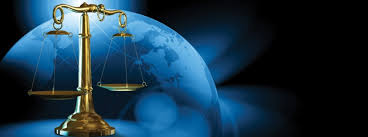 Her ne kadar, bu ayrımın tam olarak nasıl yapılacağı, çizginin nereden itibaren çekileceği konusunda ortak bir görüş birliği bulunmasa da, 
özel hukuk 
toplumdaki bireyler ve grupları ilgilendirirken, 
kamu hukukunun
 vatandaşlarla devlet arasındaki ilişkileri düzenlediğini 
söylemek mümkündür (Wacks,2006,36).
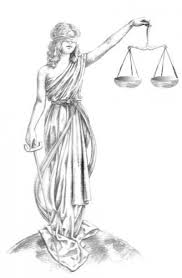 Ali’nin Berna ile evlenmesi, Cemil’in Durmuş’a arabasını satması, Kazım’ın evini oğluna bağışlaması devlet tarafından koyulan kurallara göre gerçekleşen olaylardır. 
Ancak devlet Ali’nin evlenmesi, Cemil’in arabasını satması, Kazım’ın evini bağışlaması ile pek ilgilenmez. 
Yine de, vergi yükümlüsü Ali’nin devlete olan vergi borcunu ödememesi konusunda devletin kayıtsız kalması söz konusu değildir. 
Aksine vergi yükümlülerinin devlete olan borcunu ödeyip ödemediğini sıkı biçimde takip eder. 
Yine şehir içi toplu ulaşımın uygun biçimde yerine getirilip getirilmediği bir kamu kuruluşu olan belediye tarafından izlenir. 
Görüldüğü gibi devletle ilgisi olan veya devletin taraf olduğu ilişkiler devlet açısından önem arz eder (Güriz, 2011, 106).
Kamu hukuku özel hukuka oranla yeni bir hukuk dalıdır. 
Bu açıdan bakıldığında kamu hukukunun, özel hukukun sahip olduğu geleneksel temelden yoksun olduğu söylenebilir.
Kamu hukuku özel hukuka kıyasla, siyasi etkilere daha açıktır.
Özel hukuk ise kamu hukukuna nazaran, ilkeleri eskiye dayanan ve daha az değişen bir hukuk dalıdır.
Özel hukuk alanıyla karşılaştırıldığında, kamu hukuku alanında kanunun koyucunun, hukuk kurallarını oluşturmada daha çok serbestiye sahip olduğu da söylenebilir (Güriz, 2011,106).
Kamu Hukuku-Özel Hukuk ayrımında savunulan görüşler:
1)Menfaat Kriteri
2) Egemenlik Kriteri
3) İrade Hürriyeti Kriteri
4) Eşitlik Kriteri
5) Pragmatik Kriter
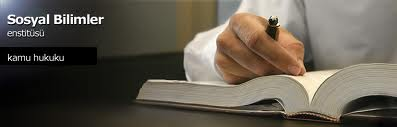 Türk Hukukunda Kamu Hukuku-Özel Hukuk Ayrımı:
Egemenlik kriterinde, «Devlet ve kamu tüzel kişileri egemenlik hakkını kullandıkları zaman ortaya çıkan ilişkinin kamu hukuku ilişkisi olduğu, buna karşı egemenlik hakkı kullanılmadığı zaman beliren ilişkinin özel hukuk ilişkisi olduğu» savunulmaktadır. 
«Ülkemizde idare mahkemesi niteliği taşıyan Danıştay’ın Fransız hukuk sisteminin etkisiyle kurulmuş bulunması da bu ayrımın kabul edildiğini kanıtlamaktadır.» (Naklen, Güriz, 2011, 109)
KAMU HUKUKU KOLLARI
GENEL KAMU HUKUKU
ANAYASA HUKUKU
İDARE HUKUKU
DEVLETLER GENEL HUKUKU
CEZA HUKUKU
CEZA YARGILAMA USULÜ
HUKUK YARGILAMA USULÜ
İCRA VE İFLAS HUKUKU
İŞ HUKUKU
VERGİ HUKUKU
ÇEVRE HUKUKU
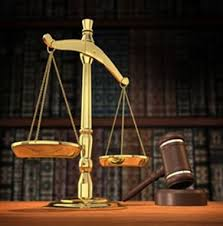 KAMU HUKUKU KOLLARI
Genel Kamu Hukuku
	Devlet olgusu
	Devlet karşısındaki kişilerin hakları 		ve 		hürriyetleri
	Devlet otoritesinin kaynakları
	Devletin unsurları

   Egemen iktidar	    İnsan topluluğu      Ülke
KAMU HUKUKU KOLLARI
Anayasa Hukuku
	Anayasa neleri düzenler?
	Anayasanın normlar hiyerarşisindeki konumu nedir?

1808 Senedi İttifak
1839 Tanzimat Fermanı
1856 Islahat Fermanı
1876 Anayasası
1909 Anayasası
1921 Anayasası 
	(Egemenlik kayıtsız şartsız millete ait + Kuvvetler Birliği)
1924 Anayasası 
	(Egemenliğin millete ait olması + Temel insan hakları ve hürriyetleri)
1961 ve 1982 Anayasası 
	-Egemenlik millete ait
	-Laiklik esası 
(1937’de, ‘24 Anayasası’na laiklik ilkesi girmiştir.)
	-Sosyal ve ekonomik haklar ve ödevler.
KAMU HUKUKU KOLLARI
Anayasa Hukuku
	Yumuşak Anayasa-Sert Anayasa
Anayasa Mahkemesi’nin kurulması
Kanun
KHK 
Meclis içtüzüğü
Anayasa değişikliği (şekil)
KAMU HUKUKU KOLLARI
İdare Hukuku
Yasama ve yargının dışında kalan bütün kamu kuruluşlarının 
teşkilatı, yetkileri, görevleri,
 kamu görevlileri,
kamu malları,
kamu kuruluşlarının idari denetimi ve idari yargı.
kamu kuruluşlarının bireylerle olan ilişkileri.
KAMU HUKUKU KOLLARI
Türkiye’de idare teşkilatı

Merkezi İdare                           Mahalli İdare
(Merkez-Taşra)                     (İl, Belediye, Köy)
                           İdari Davalar

İptal Davası                 Tam Yargı Davası        İdari Sözleşmelerden Doğan Davalar
KAMU HUKUKU KOLLARI
Devletler Genel Hukuku
	Devletler arası 
	Devletlerle uluslararası kuruluşlar arası
	Uluslararası kuruluşların birbirleriyle olan
ilişkilerini düzenler.
KAMU HUKUKU KOLLARI
Devletler hukukunun başlıca kaynakları
	Milletlerarası andlaşmalar (devletlerarası hukuki ilişkiyi kurmak,değiştirmek, mevcut hukuki ilişkiyi ortadan kaldırmak amacıyla yapılırlar)
	Milletlerarası örf ve adet (Sürekli uygulama, kuralın doğruluğu ve haklılığı konusunda milletlerarası düzeyde inanç unsuruna dayanır.)
	Mahkeme kararları (Örn. Milletlerarası Adalet Divanı Kararları)
	Hukukun genel ilkeleri
	Doktrin (Hukuk öğretisi)
KAMU HUKUKU KOLLARI
İş Hukuku (hem özel hem kamu hukuku alanına giren konularla ilgilenir. Karma hukuk dalıdır.)
Kişiler arasında ücret karşılığı yapılan iş ilişkileri (iş sözleşmeleri)
İşçinin sağlığının korunması
İş süresinin sınırlanması
İşçiye elverişli ve adalete uygun ücret verilmesi
Kadın ve çocuk işçilerin korunması için emredici hükümler
İşçi ve işveren sendikaları
Grev ve lokavt hakkı
KAMU HUKUKU KOLLARI
Vergi Hukuku
Devletin kamu hizmetlerini yerine getirebilmek için ihtiyaç duyduğu parayı VERGİ yoluyla toplar.
Devletle birey arasındaki mali ilişkiler vergi kanunlarıyla düzenlenir.
Devlet vergiyi, egemenlik hakkına dayanarak ve gerekli hallerde zor kullanarak toplamaktadır.
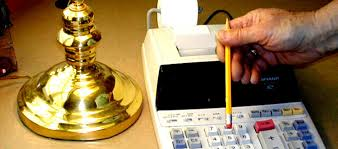 KAMU HUKUKU KOLLARI
Çevre Hukuku
Doğal çevrenin korunması ile ilgili hukuki önlemlerin alınıp uygulanması.
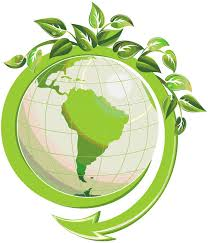 KAMU HUKUKU KOLLARI
Hukuk Yargılama Usulü 
Hangi dava, hangi mahkemede, nasıl açılır?
İddia ve savunma nasıl gerçekleşir?
Taraflar hangi kanıtları, nasıl kullanabilirler?
Mahkeme kararları hangi esaslara dayanır ve kararlar nasıl verilir?
KAMU HUKUKU KOLLARI
İcra İflas Hukuku
Dava sonucunda hüküm giyen tarafın borcunu, mahkeme kararına rağmen ödememesi veya yükümlülüğünü yerine getirmemesi.
Hakkın zor kullanma yoluyla gerçekleştirilmesi,
Mahkeme kararının uygulanması
İcra iflas kanunlarıyla olur.
(borçlunun tacir olduğu durumlarda iflas hükümlerinin uygulanması gündeme gelir.
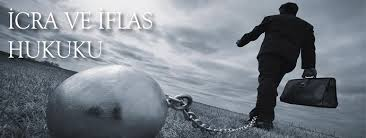 ÖZEL HUKUK KOLLARI
MEDENİ HUKUK
TİCARET HUKUKU
FİKİR HUKUKU
DEVLETLER ÖZEL HUKUKU
ÖZEL HUKUK KOLLARI
Medeni Hukuk
Kişi hukuku
Aile hukuku
Eşya Hukuku
Miras Hukuku
Borçlar Hukuku
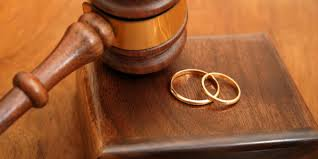 ÖZEL HUKUK KOLLARI
Ticaret Hukuku
	Şirketler hukuku 
Adi şirket
Kollektif şirket
Komandit şirket
Anonim şirket
Limited şirket
Kooperatif
	Kıymetli evrak hukuku
Çek 
Poliçe
Bono
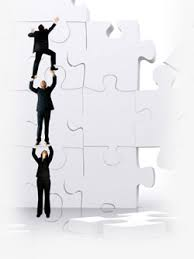 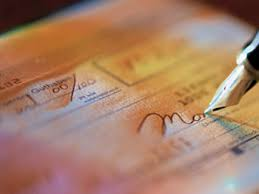 ÖZEL HUKUK KOLLARI
Fikir Hukuku (Fikri Mülkiyet Hukuku)
Sanat eserleri
Teknik alandaki buluşlar
Eser sahibinin keşifte veya icatta bulunanın korunması
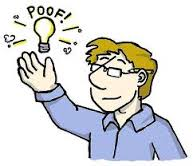 ÖZEL HUKUK KOLLARI
Devletler Özel Hukuku
Uyrukluk (Tabiyet)
Yabancılar Hukuku
Kanunlar çatışması (Hukuk ilişkilerinin farklı uyrukluklardaki kişiler arasında gerçekleşmesinde söz konusudur.)
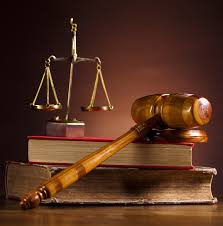 BU SUNUMDA YARARLANILAN KAYNAKLAR
Wacks R. (2006). Law. A Very Short Introduction. Oxford University Press.
Güriz A. (2011). Hukuk Başlangıcı. Ankara: Siyasal Kitabevi.